Annual Charter Application Training
07/26/24
NRS 388A.155(2)
[Speaker Notes: Welcome
Excited to do the training with you today
Sent some materials your way just for you to have available to review
I’ll lead the majority of the training but Ryan will cover a few topics at the end
This is informal so always feel free to jump in at any time with a question]
Required Training Board Members (AB419)
[Speaker Notes: Statute requires that we train our board annually on charter school applications and governance of charter schools]
Core Responsibilities of the Authority
Evaluating, approving, and declining applications to form a charter school
Entering into contracts with charter schools
Monitoring the performance and compliance of each charter school
Determining whether a charter contract should be renewed
Determining whether a charter contract should be terminated
Determining whether to approve or deny a request to amend a charter contract (ex., expansion, relocation, etc.)
Conducting site evaluations
[Speaker Notes: Evaluation and approving or denying new charter school applications a core responsibility of the board.]
Charter School Lifecycle
[Speaker Notes: This slide represents the lifecycle of a charter school, the first step of which is the application process]
Application Process
5
[Speaker Notes: So lets start there]
APPLICATION PROCESS
If denied, possible Resubmission within 30 days
Possible written clarifying questions
Note: District and public input is included in the Application Review phase of the process.
[Speaker Notes: Here’s a summary of the process, we begin with a letter of intent, then the application is submitted and staff conduct a completeness check
Then we begin the application review. Each application is reviewed by a team which includes both staff and external contracted reviewers
During the review we use a rubric and all reviewers are trained on that rubric before the review begins
Once an initial review is conducted, we hold a capacity interview
We may also send written clarifying questions to an applicant 
Finally, we bring the recommendation to the authority 
Note that we are required by statute to solicit input from the local school district
We also post a public comment form on our website]
APPLICATION PROCESS – Approximate Timeline
If denied, possible Resubmission within 30 days
Late August
November
April 30
[Speaker Notes: We receive applications in April of each year and then this slide shows the timeline for the review. Recommendations will be brought to the authority in our late august board meeting

As you know there is a resubmission process that is available to applicants who are denied.]
Application Overview
8
[Speaker Notes: In terms of the application, 

This slide provides an outline of the contents of the application. 

4 main sections which include meeting the need, the academic plan, the operation plan, the financial plan, and an addendum for schools who are proposing contracting with an EMO/CMO
Typical application narrative is about 150 pages and then there are several hundred pages of attachments
We post the applications to our website just after the completeness check so that board members may begin digging into them as well]
Application Evaluation
9
[Speaker Notes: Let’s Talk specifically about how we evaluate these applications]
Charter School Evaluation Rubric
Rubric Details
The Evaluation Rubric is used by application evaluators and is completed individually by each evaluator. The Evaluation Rubric contains criteria for each section of the proposal. When evaluating an application, evaluators rate and provide a narrative analysis of each application section (Meeting the Need, Academic Plan, Operations Plan, Finance Plan, and Addendum). Within each section and subsection, specific criteria define the expectations for a response that “Meets the Standard.





An applicant must “Meet the Standard” in applicable sections of the application (Meeting the Need, Academic Plan, Operations Plan, Finance Plan, and Addendum) by the end of the application and evaluation process to be recommended for authorization. If an application “Meets the Standard” in all but one section and “Approaches the Standard” in the one remaining section, the application and proposed new charter school may be recommended for authorization if the remaining issues are specific and limited and the outstanding deficiencies can be addressed through conditions.
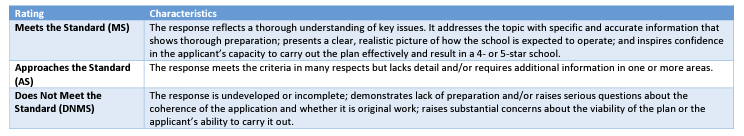 10
SPCSA Needs Assessment
Demographic Need
Academic Need
Academic Need
Applicants meeting this need will propose a school model that includes demonstrated capacity, credible plans, and thorough research and analysis in order to intentionally enroll and serve the following student groups, each of which has been identified as persistently underperforming based on data provided by the NDE: Students qualifying for free or reduced-price lunch (FRL), English Language Learners (ELLs), Students with Disabilities (those with an Individual Education Program, or IEP), Students in Foster Care, and Students Experiencing Homelessness. Successful applicants will demonstrate the capacity to support these student groups in achieving academic performance at or above the state average. Applicants intending to enroll and serve student groups that have historically underperformed can be most impactful when they alleviate barriers to access, such as student transportation needs.
Geographies with 1- and 2-Star Schools
Applicants meeting this need will propose a school model that includes demonstrated capacity, credible plans, and thorough research and analysis to intentionally provide access to 3-, 4- and 5-star schools in zip codes where a significant percentage of students are attending a 1- or 2-star school. Additionally, applicants meeting this need will provide intentional plans for partnering with the community and building on identified community assets to meet the needs of students within the community. Simply adding a school option in a community with 1- or 2-star schools will not inherently lead to effectively meeting the community needs. Rather, schools must establish trust with the community by working in partnership to intentionally meet the needs of the students and community. Alternative 3-, 4- or 5-star options can be most impactful in communities that currently have limited or no public charter school options available. A map and list of zip codes is provided within this document; SPCSA charter schools are removed from the data set used to identify zip codes. Additionally, a map and list of existing SPCSA-sponsored charter schools, by zip code is provided in Appendix B.
Students at Risk of Dropping out of School
Applicants meeting this need will propose a public charter school model that includes demonstrated capacity, credible plans, and thorough research and analysis to enroll and prevent at-risk students from dropping out of school. Models may include but are not limited to programs designed for student groups that are most at-risk of dropping out or programs aimed at enabling credit-deficient students to get back on track to graduate. Applicants should demonstrate a strong understanding of grade-level appropriate indicators for successful high school completion, such as early literacy, attendance, and credit sufficiency and plans to enable students to successfully meet these milestones. Public charter schools aimed at enrolling and preventing at-risk students from dropping out of school can be most impactful when they offer a unique academic experience for students and/or are closely aligned to Nevada’s priorities for workforce and economic development.
11
[Speaker Notes: 2019 the legislature passed AB426 which requires SPCSA to conduct an annual needs assessment and requires that any applicant approved by the authority to open a school must, in addition to meeting other approval requirements, meet at least one of the needs

Statute requires us to look at the demographics of pupils, the academic needs of pupils, and needs of pupils at risk of dropping out and so the three needs identified by the SPCSA are aligned to those statutory categories 
I’ll go through each one

(full needs assessment in email)]
Alignment to Academic and Demographic  Needs Assessment
Applicant meets one or more  academic needs AND one or more  demographic needs.
Applicant meets one or more  academic needs OR one or more  demographic needs.
Applicant does not meet either an  academic need or a demographic  need.
Applicant will likely be recommended for approval by SPCSA staff so long as their application otherwise meets the standards set forth by the SPCSA in its application rubric.
Applicant may be recommended for approval by SPCSA staff contingent upon the details of their application and may be subject to additional contract conditions, so long as their application otherwise meets the standard set forth by the SPCSA in its application rubric.
Applicant may need to revise their  academic plan or pick a new location  in order to qualify for a  recommendation - even if their  application otherwise meets the  standards set forth by the SPCSA in its  application rubric.
Likelihood applicant is approved
[Speaker Notes: In terms of implementation of the needs assessment we use this stoplight approach.
On the left in red, an applicant that doesn’t meet any of the needs will be recommended for denial, even if they otherwise meet rubric standards
The yellow box is an applicant that meets one need – so there is some alignment but not full alignment – these applications may be recommended for approval so long as they otherwise meet the rubric standards
 The green box is an applicant that meets multiple needs – so there is strong alignment to our needs assessment – these applicants will likely be recommended for approval so long as they otherwise present a strong application that meets our rubric criteria]
Governance
13
[Speaker Notes: The last section of our training is around charter school governance. Several statutes deal with this and we will look at three of those today.]
NRS 388(A).246 (20) and (25)
Requires that as part of the charter school application, each applicant propose bylaws for the governing body,  which must include a description of how the charter school will be governed, any governance training that will be provided to the governing body, and a code of ethics for members and employees of the governing body. 
Requires that as part of the charter school application, each applicant provide opportunities and expectations for involving the parents of pupils enrolled in the charter school in the operation of the charter school, including, how the charter school will solicit input concerning the governance of the charter school from such parents.
14
NRS 388A.240
A committee to form a charter school must consist of:
   (a) One member who is a teacher or other person licensed pursuant to chapter 391 of NRS or who previously held such a license and is retired, as long as his or her license was held in good standing;
   (b) One member who:
          (1) Satisfies the qualifications of paragraph (a); or
          (2) Is a school administrator with a license issued by another state or who previously held such a license and is retired, as long as his or her license was held in good standing;
   (c) One parent or legal guardian who is not a teacher or employee of the proposed charter school; and
   (d) Two members who possess knowledge and expertise in one or more of the following areas:
          (1) Accounting;
          (2) Financial services;
          (3) Law; or
          (4) Human resources.
   2.  In addition to the members who serve pursuant to subsection 1, the committee to form a charter school may include, without limitation, not more than four additional members as follows:
   (a) Members of the general public;
   (b) Representatives of nonprofit organizations and businesses; or
   (c) Representatives of a college or university within the Nevada System of Higher Education.
   3.  A majority of the persons who serve on the committee to form a charter school must be residents of this State at the time that the application to form the charter school is submitted to the Department.
   4.  As used in subsection 1, “teacher” means a person who:
   (a) Holds a current license to teach issued pursuant to chapter 391 of NRS or who previously held such a license and is retired, as long as his or her license was held in good standing; and
   (b) Has at least 2 years of experience as an employed teacher.
Ê The term does not include a person who is employed as a substitute teacher.
15
[Speaker Notes: NRS 388A. 240  establishes the required membership of charter school governing bodies, which is something that sets charter school boards apart from traditional public-school boards.  Charter schools are required to have licensed or formally licensed teachers or administrators, a parent, and two members who have expertise in accounting, financial services, law or human resources.]
NRS 388A.224
The SPCSA must establish standards and provide training regarding those standards before the school opens and every three years after that.  The SPCSA must also develop a list of approved organizations that may provide similar training.

Governance Standards
Governance Training
Approved Training Providers
16